CISY114 – Week 4
Authoring Tools & Audio
Quick Review (1/2)
Images are stored as bitmaps (individual pixels) or vectors (mathematically defined lines, drawn by the computer).
Color is stored by numbers.
Binary: 11111111 11111111 11111111
Hexidecimal: #FFFFFF.
Decimal: 255,255,255
The size of the numbers is the bit depth. The higher the bit depth, the more colors we can represent, but the larger the file size.
Transparency is called alpha. (GIF,PNG)
Quick Review (2/2)
Since bitmaps are huge. To save space we use different forms of compression.
Lossy vs lossless compression.
Lossless techniques:
Tile counting, color palette, general compression.
PNG, TIFF, GIF (<256 colors), & native file formats
Lossy techniques:
Pattern matching, reduced color palette, general compression.
JPEG, PNG-8, GIF
Now in the winter of our discontent…
Any Questions?
Authoring Systems
Vaughan’s “Helpful Ways to Get Started” advice on page 229

Types of Authoring Tools:
Card- or Page-Based
Icon- or Object-based
Timeline Based
Card-/Page-Based
The first tool: Hypercard (for the original Macintosh and Apple IIGS).
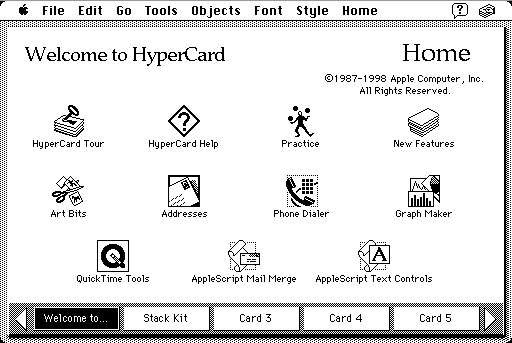 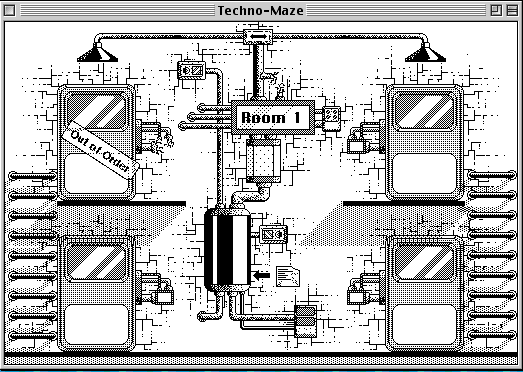 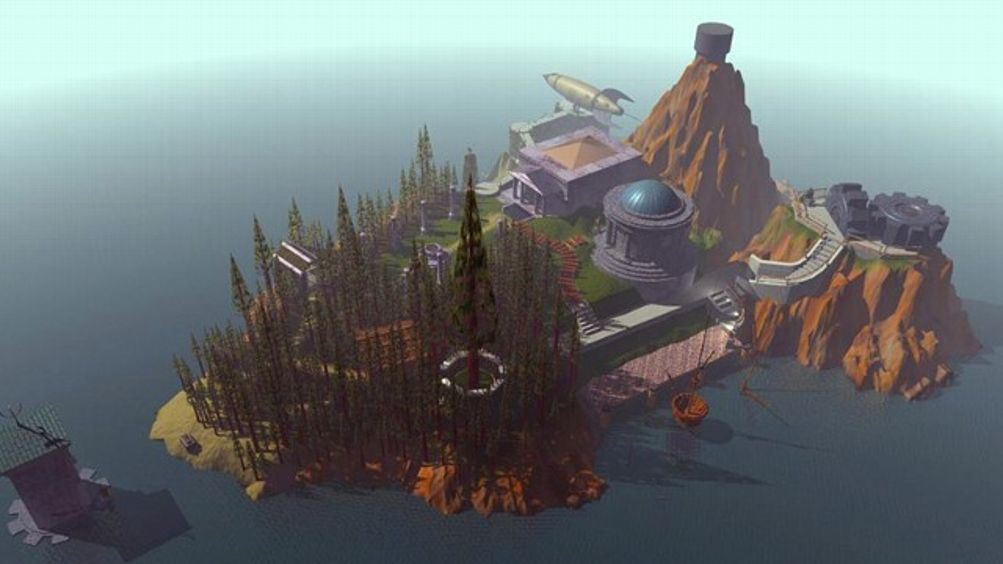 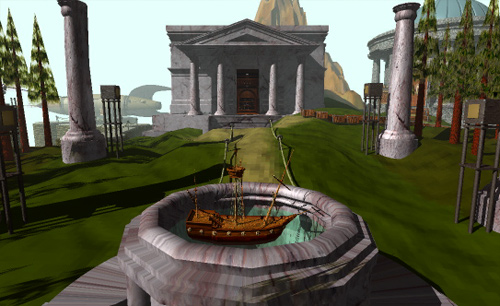 Card-/Page-Based
Today: Powerpoint. 
Advantages:
Easy to use.
Intuitive as slides.
Quick to build.
Disadvantages:
Rarely stand-alone.
Limited to the card/page paradigm.
Icon-/Object-Based
Used to be popular, but have all but disappeared.
The two most popular tools in their day:
Macromedia Authorware (deceased)
IconAuthor (deceased)
Quick to build, but very limited.
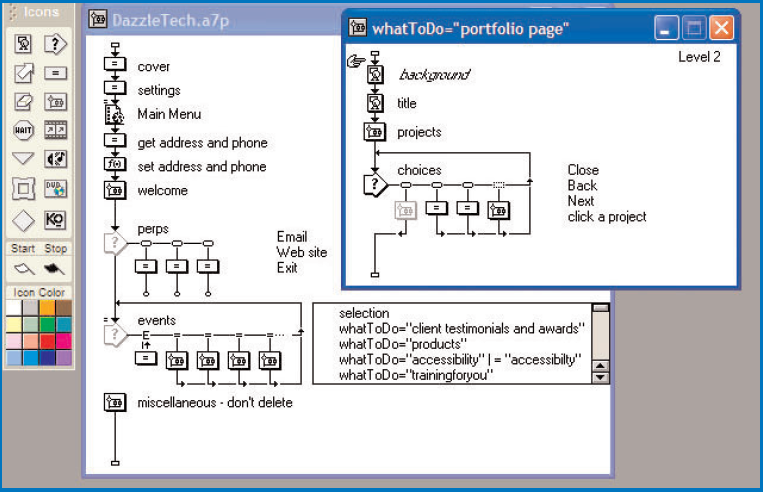 Timeline-Based
Elements and events are manipulated on a timeline. (Adobe Flash only contender.)
Advantages:
Control and animation of elements.
Extensive scripting capabilities.
Cross-platform.
Disadvantages:
HOGS System resources...
High learning curve.
On its way out.
Awake! Awake! Ask thyself:
Any Questions?
Audio
What IS Sound?
Close your eyes…
Listen… 
Listen… 
Listen…
So…. Sound, then. 
What is sound?
So…. Sound, then. 
What is sound?
Vibrations through a medium (air, water, etc.), heard by our ears and interpreted in our brains.
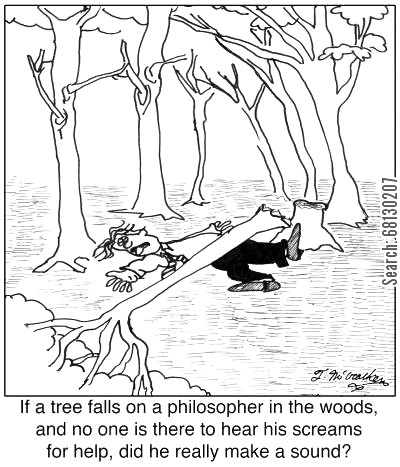 So…. Sound, then. 
What is sound?
Vibrations through a medium (air, water, etc.), heard by our ears and interpreted in our brains.

We *like* to think of them as “waves” but it’s a bit more complicated than that.
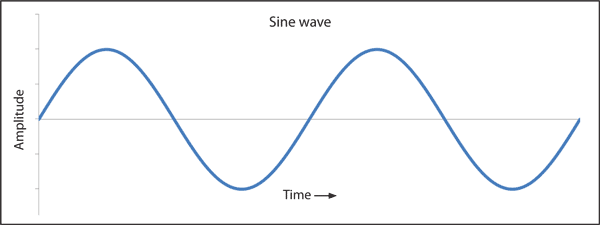 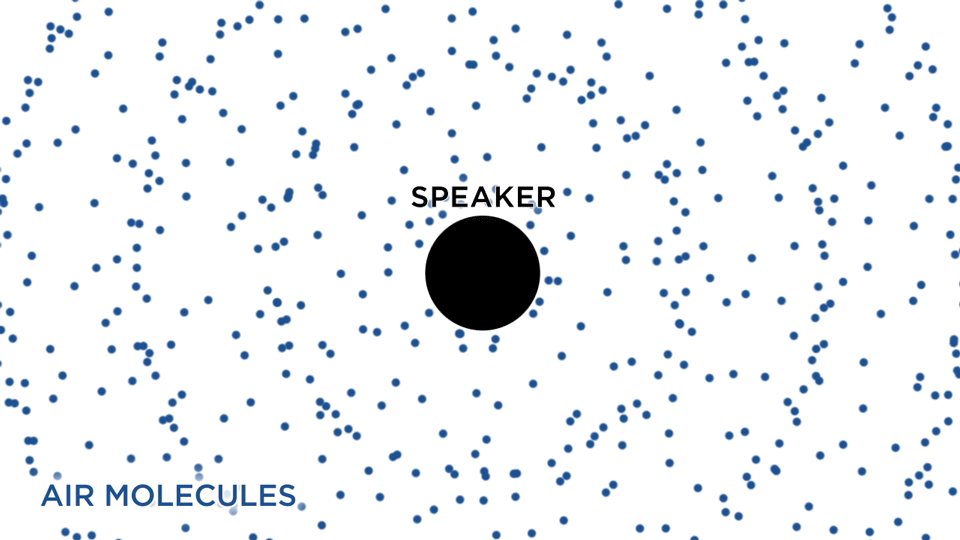 Npr.org
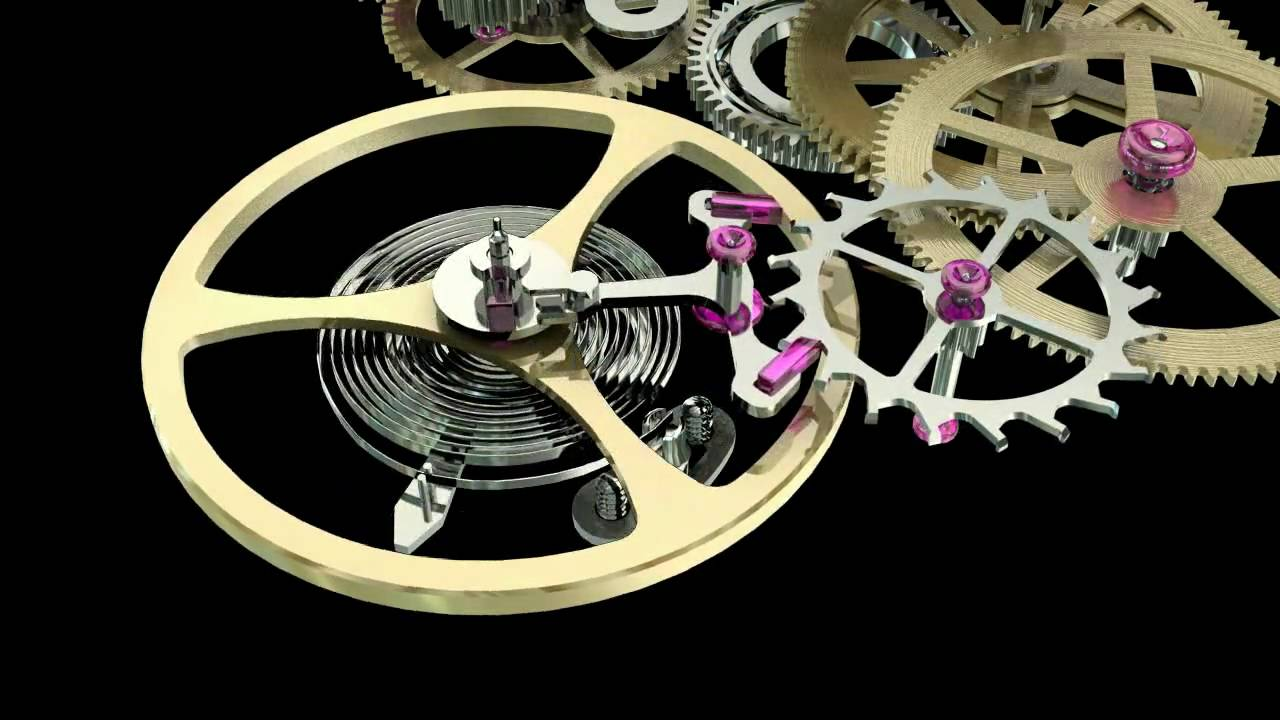 How do we measure sound?
Several metrics:
The Magnitude level in Decibels (dB).
Named after Alexander Bell, and are 1/10th units.
Decibels are LOGARITHMIC and RELATIVE.
The Frequency in Hertz (Hz).
Named after Heinrich Hertz, who proved electromagnetic waves.
1 Hz is one wave per second.
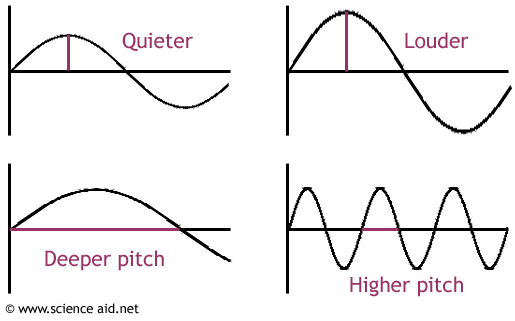 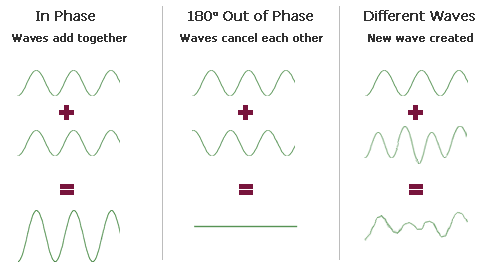 What Can We Hear?
Human beings can only hear between 20 Hz to 20 KHz and are most sensitive to 2 KHz – 5 KHz.
Our relative hearing range is from 0 dB (i.e. what we can just perceive – remember dB are relative) to about 130 dB (the “threshold of pain”).
So How Do We Quantize It?
We need to choose a way to sample it that we can fit into a computer.
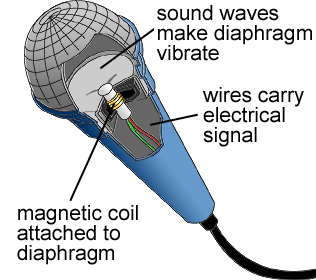 Concord.org
So How Do We Quantize It?
We need to choose a way to sample it that we can fit into a computer.
We need to choose two things:
A sampling rate (in Hz) – How often we measure.
A bit depth (in bits) – How accurately we measure.
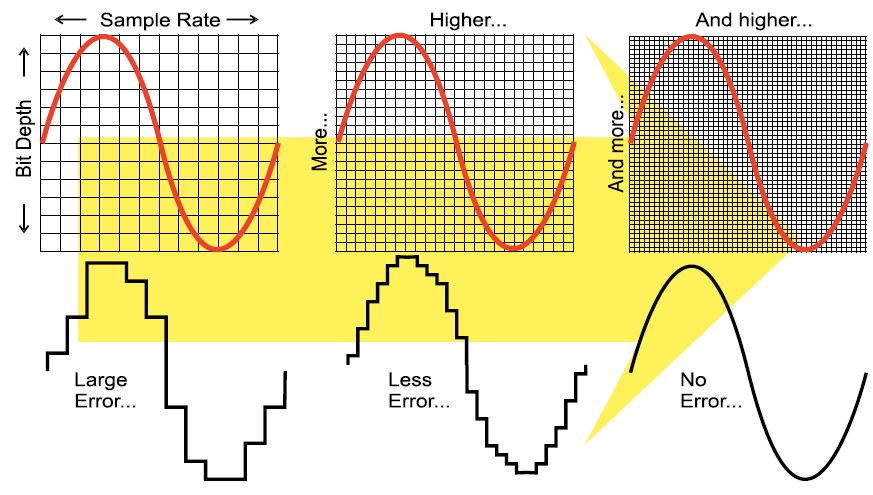 Not possible. 
This would be an
analog signal then!
Normalization vs Clipping
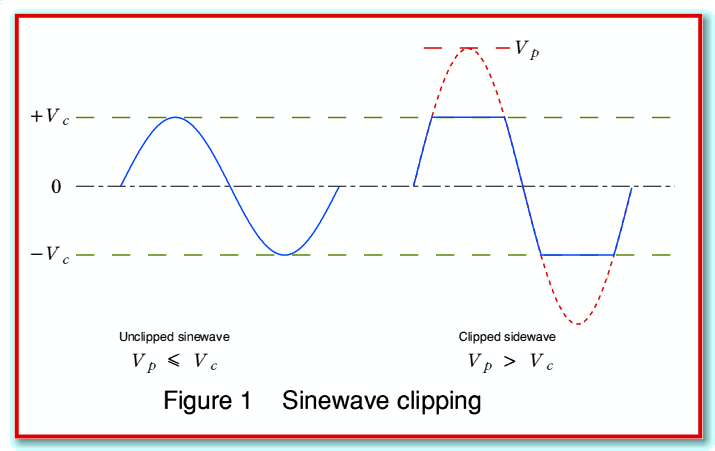 Appropriate Sampling Rate
What happens if your sampling rate is 10 MHz and you’re trying to record a 10 MHz sound?
Appropriate Sampling Rate
What happens if your sampling rate is 10 MHz and you’re trying to record a 10 MHz sound?




Generally 44.1 KHz is considered “optimal” for the human ear.
Quantizing introduces noise…
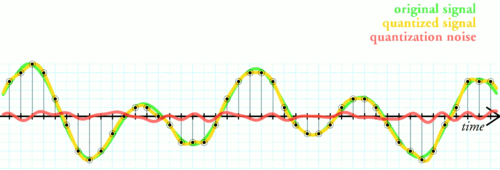 Let’s hear it…. (demo)
Mono or Stereo?
Human beings are bi-aural creatures. (Some argue tri-aural.)
Mono audio recordings only record one waveform.
Stereo record two, one for each ear.
Using fades between them, they can simulate 3 dimensions of sound.
Big Honking File Sizes
Audio recordings eat up a LOT of disk space.
Let’s do a calculation:
60 seconds of audio
At 44.1 KHz
In 16 bits of depth
In stereo
And the answer is: ?
Big Honking File Sizes
Audio recordings eat up a LOT of disk space.

And the answer is: 
(44.1 x 1000) Hz x 16 bits x 2 channels = 1,411,200 bits/sec. or 1.4112 megabits/sec.                                    (bitrate)
x 60 sec = 84,672,000 bits total.                                                (232.8 tons of pennies)
84,672,000 ÷ 8 bits ÷ 1000 ÷ 1000 = ~10.58 MB
We Need Compression!
What can we do to reduce file size?
We Need Compression!
What can we do to reduce file size/bit rate?
Reduce sampling rate.
Reduce bit depth.
Chop off what we can’t hear. (MP3)
Reduce length of file.
Reduce channels (stereo -> mono).
Generic file compression tricks. (zip)
A particular implementation of quantization and compression is called a codec (compressor-decompressor).
So As Promised…
Gregorian chant manuscripts as the first documented case of audio compression.
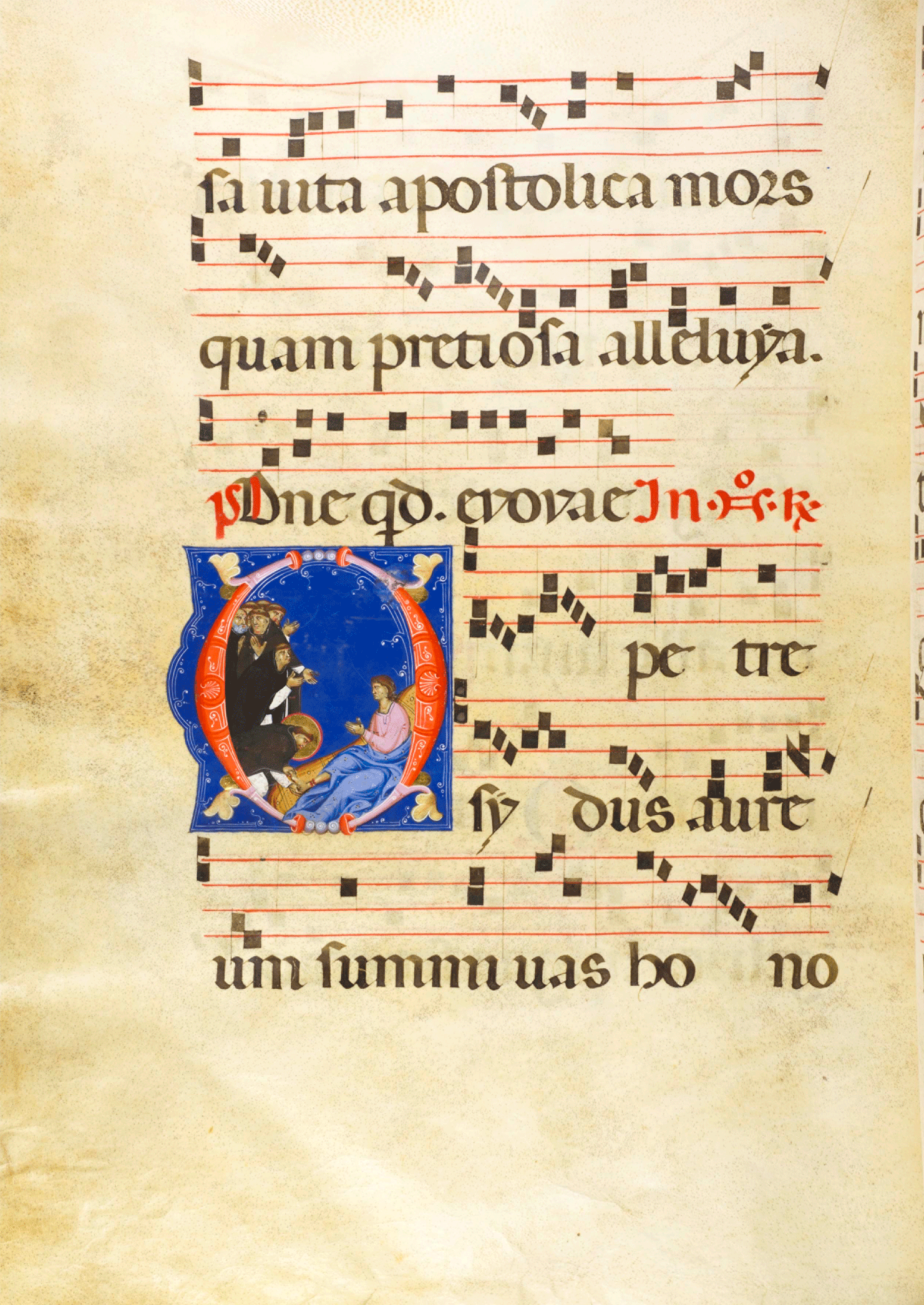 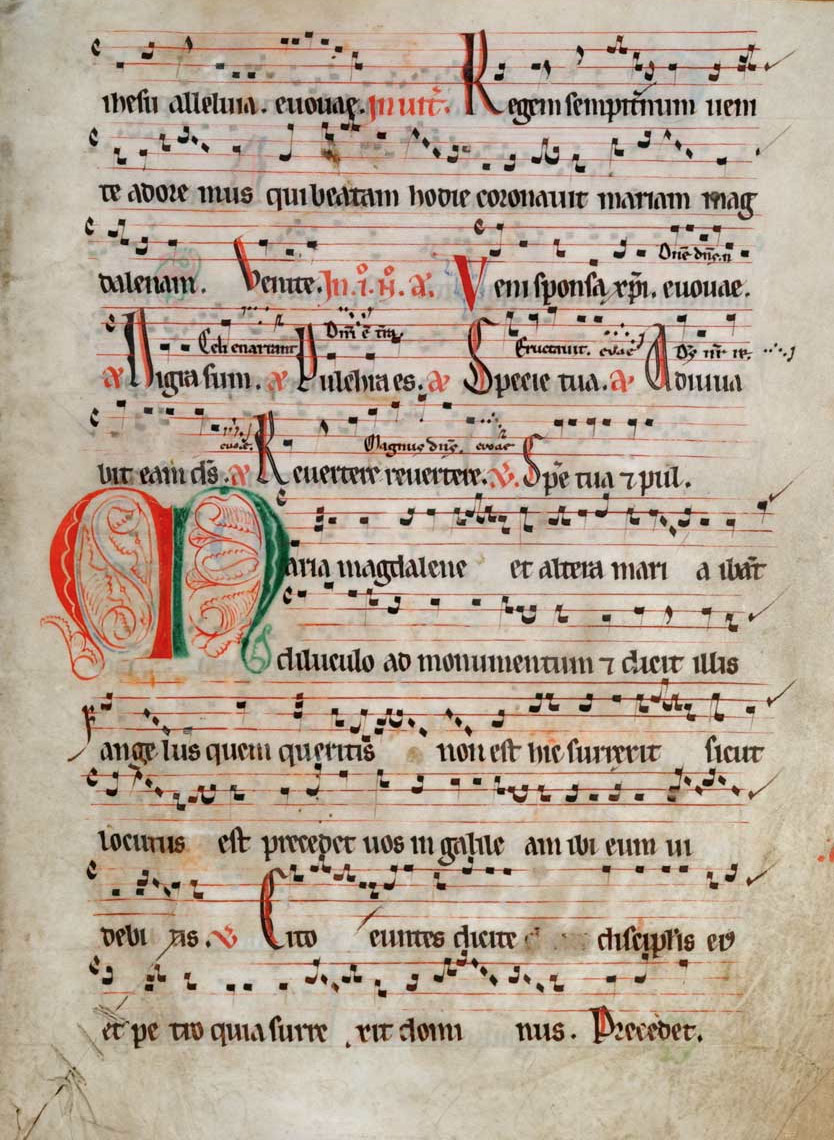 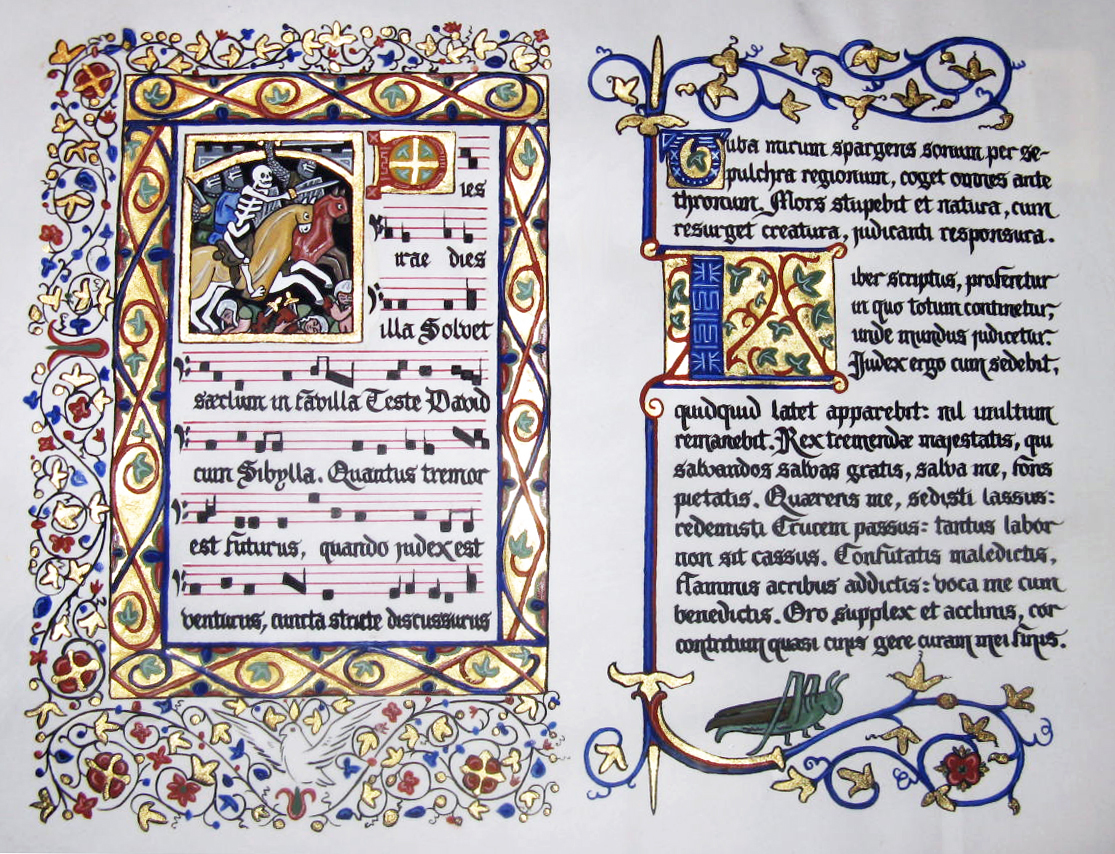 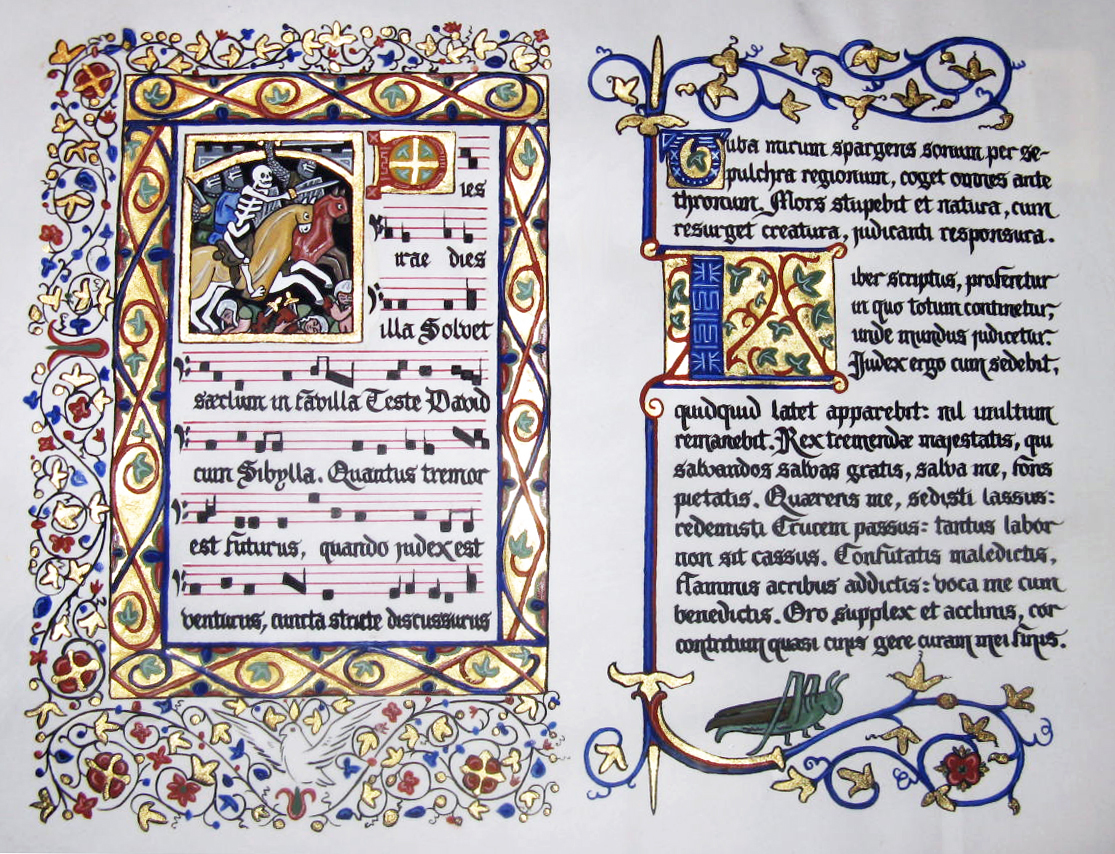 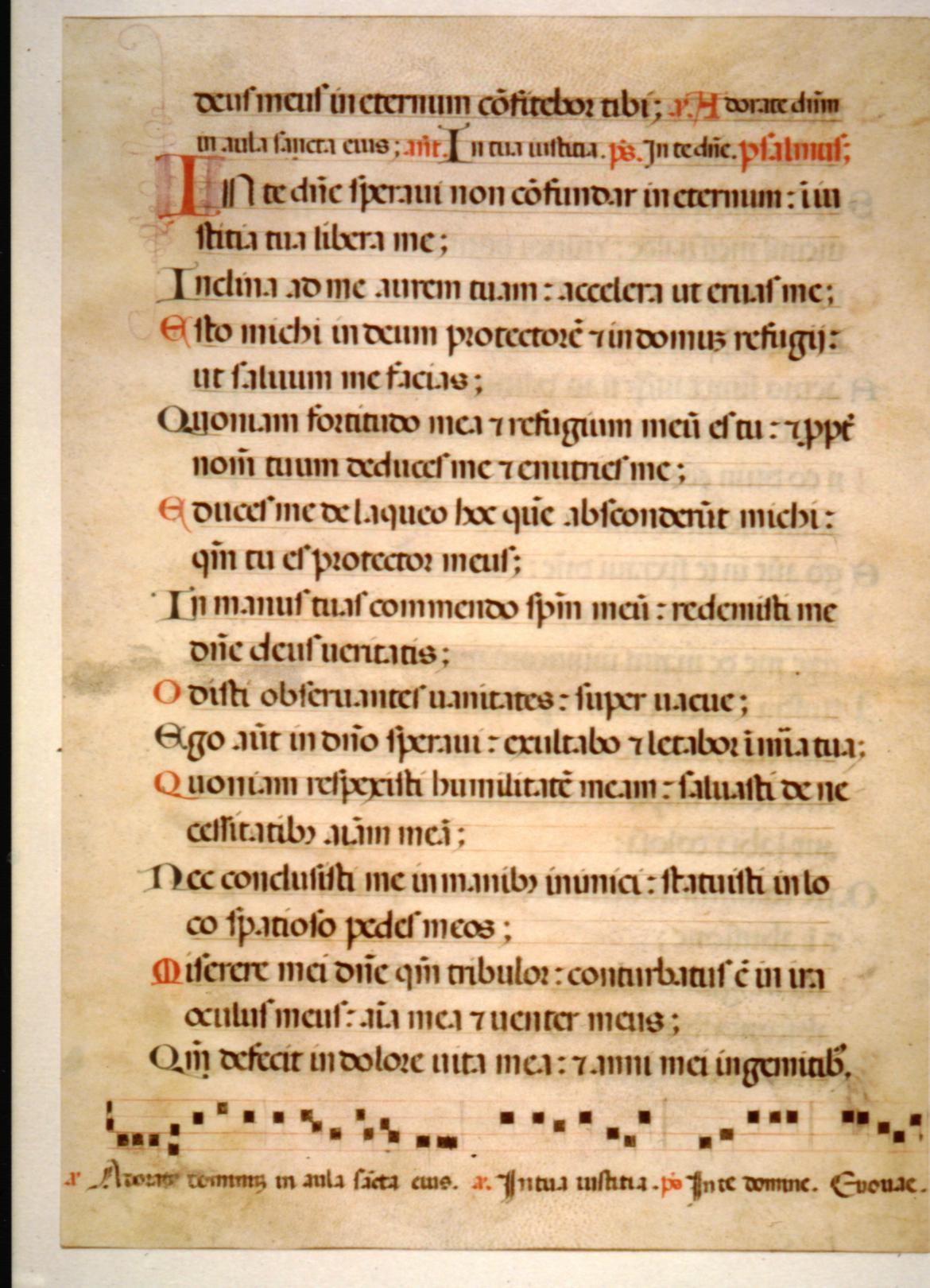 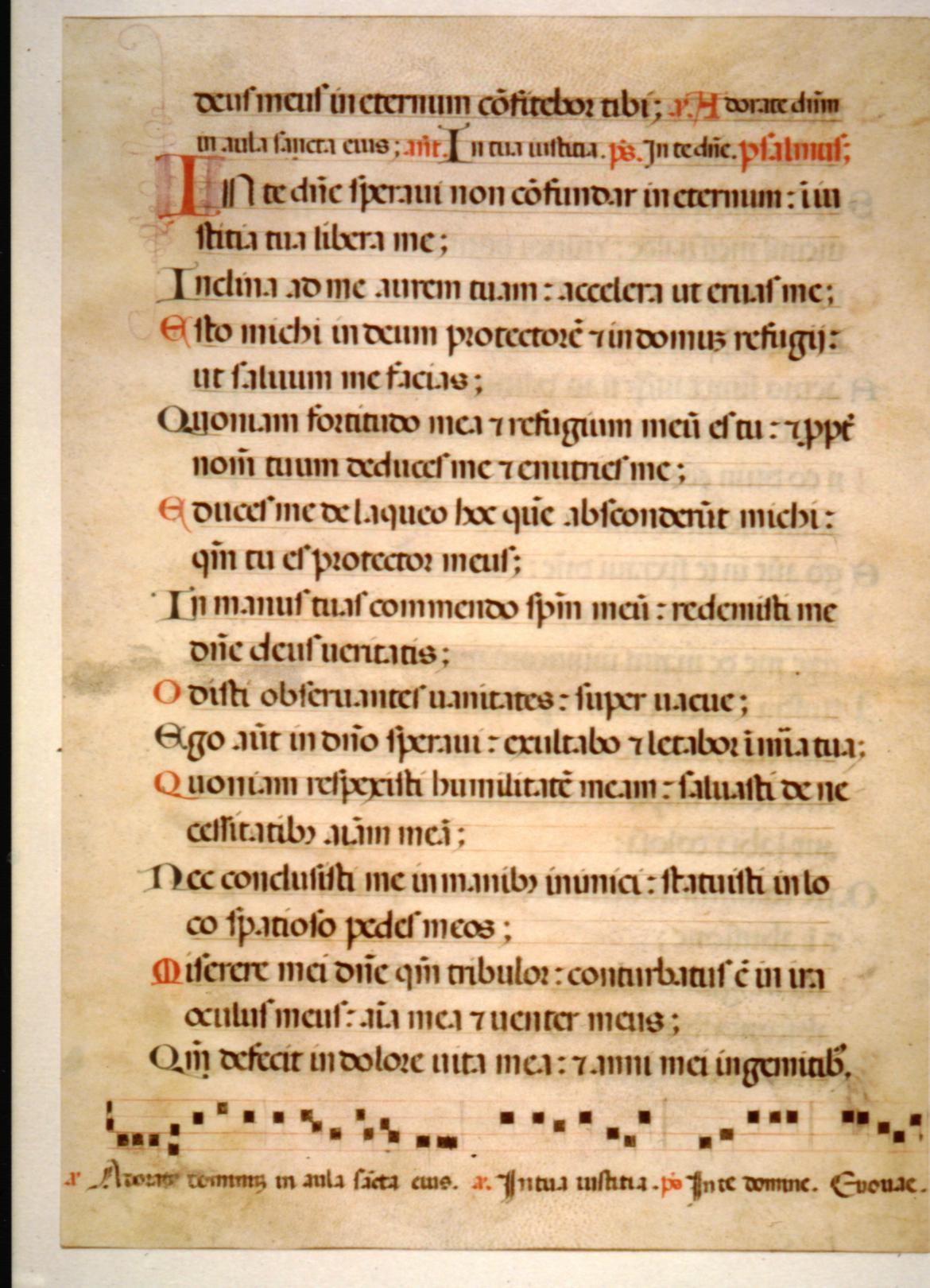 Awaken! And ask!
Are there any questions?
Be Back By….